Викторина
Зимующие птицы
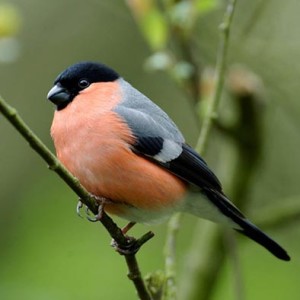 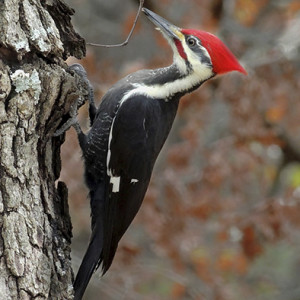 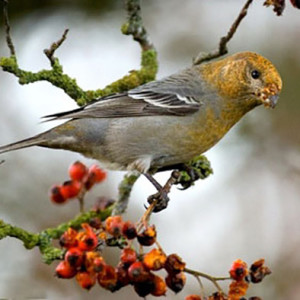 Назови знакомых птиц!
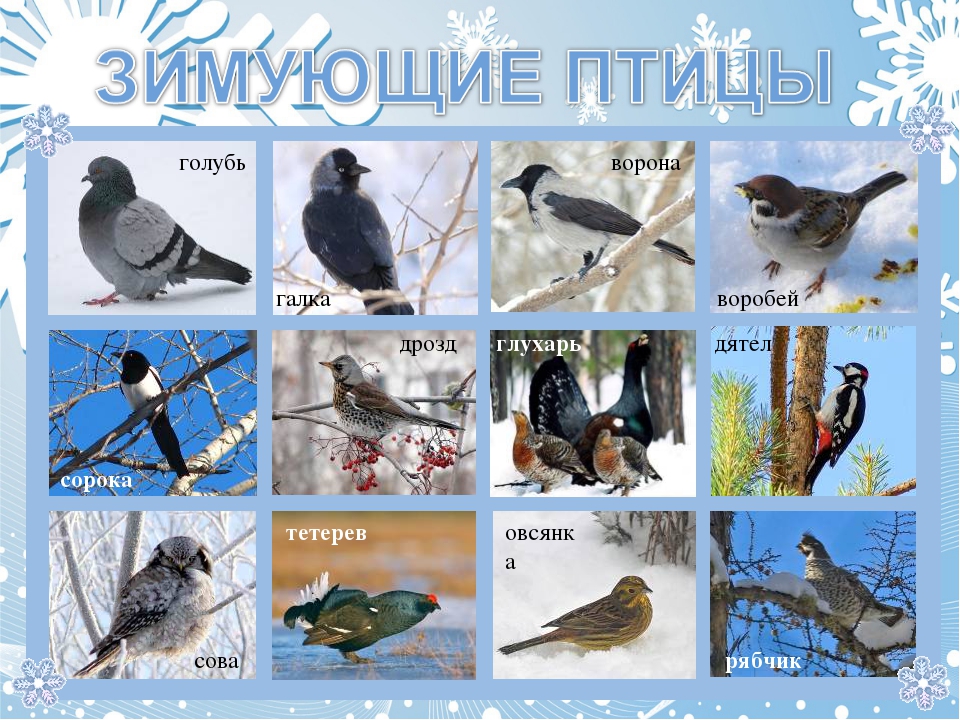 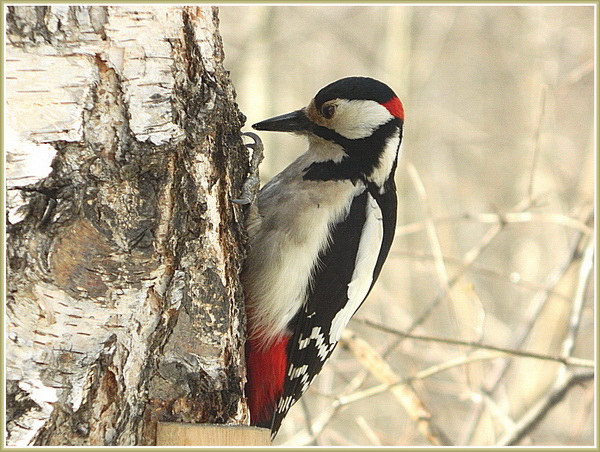 Этому пернатому не лень, в дереве жучков искать весь день!
 (Дятел)
?
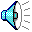 Зимой 
его видно прекрасно:
 не спрячешь в снегу окрас ярко-красный (снегирь).
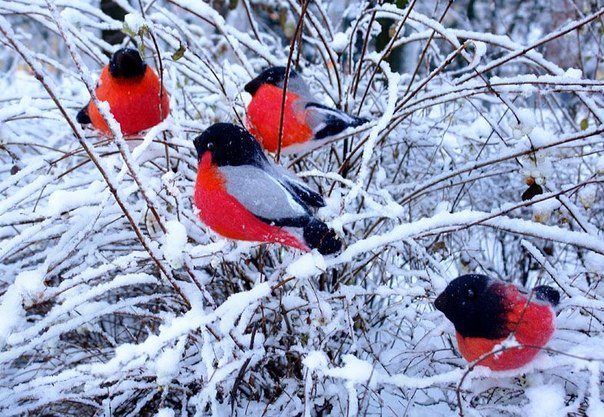 ?
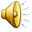 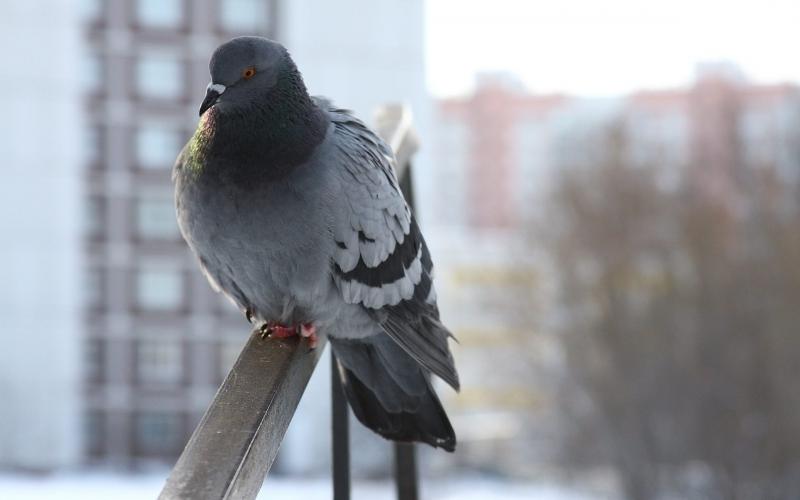 Птица мира и добра, обитатель города (голубь).
?
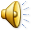 Живет 
в дупле девица – яркая птица. (Синица)
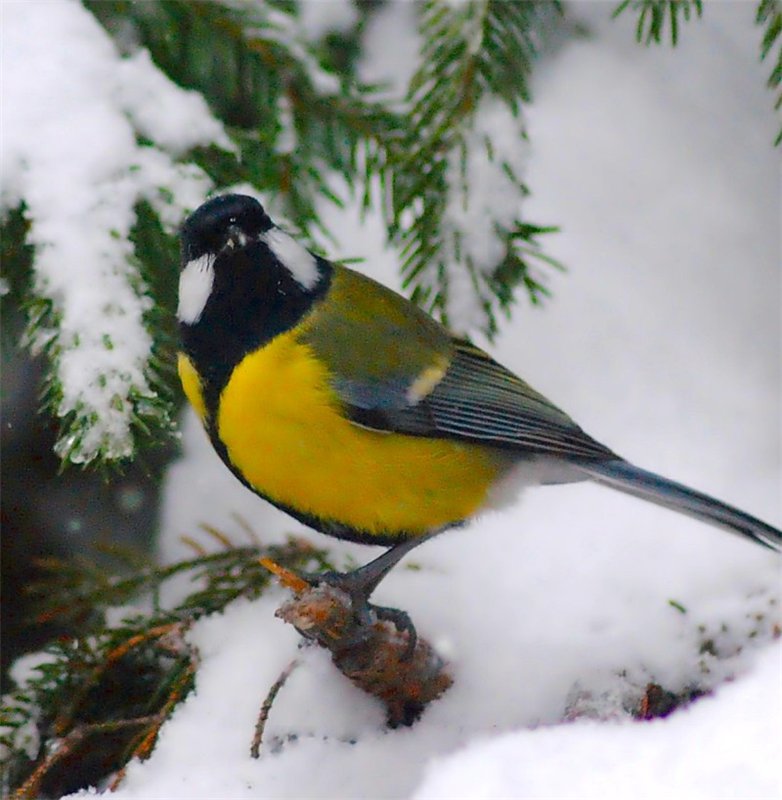 ?
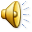 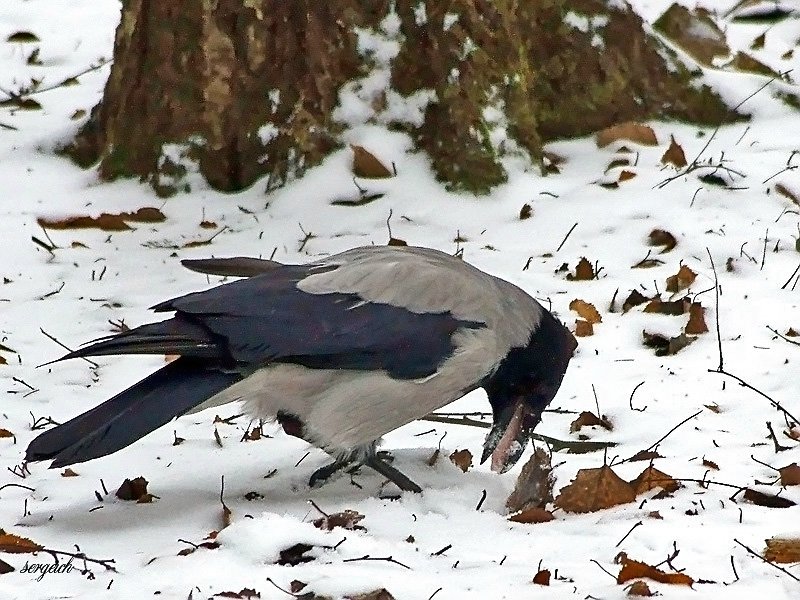 Где угодно корм найдет,
 а если надо – украдет.
(Ворона)
?
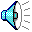 Маленький и робкий, живет вблизи людей. 

(Воробей)
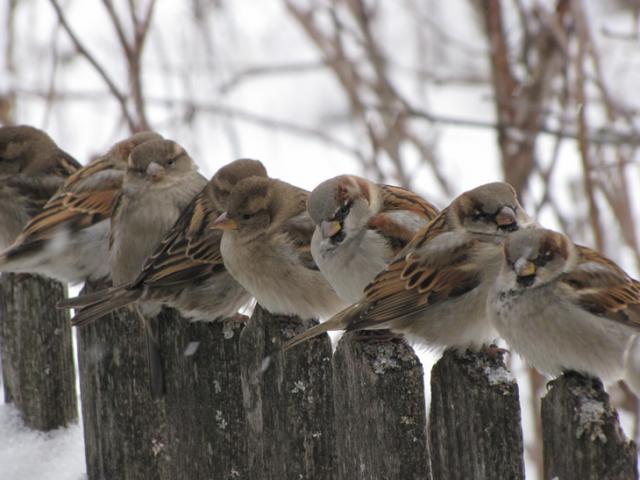 ?
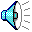 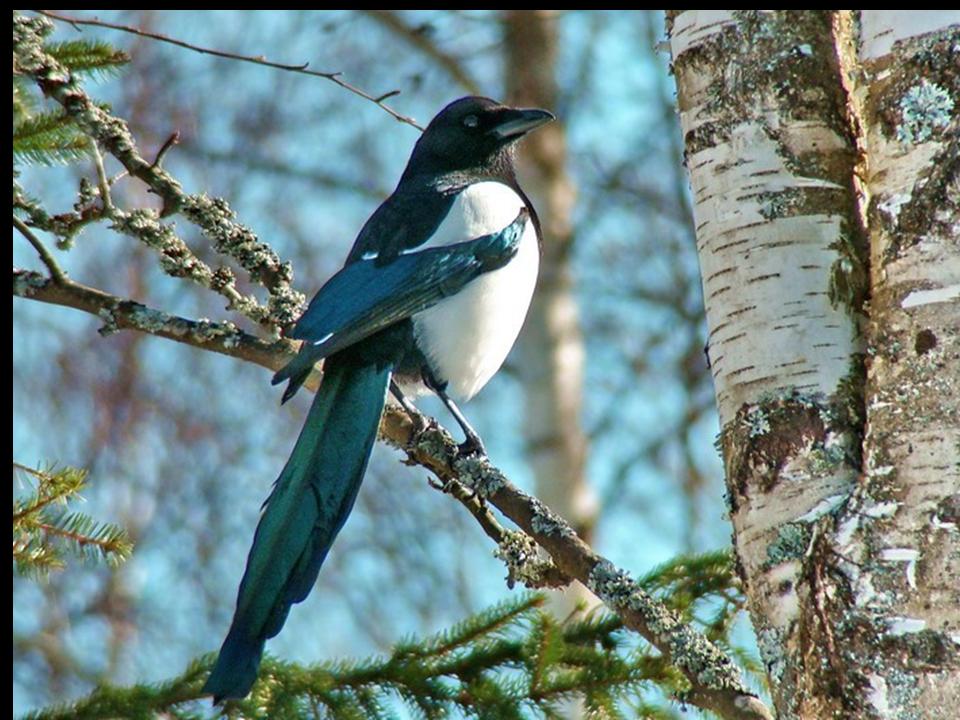 Вертится, стрекочет,Весь день хлопочет.
(Сорока)
?
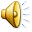 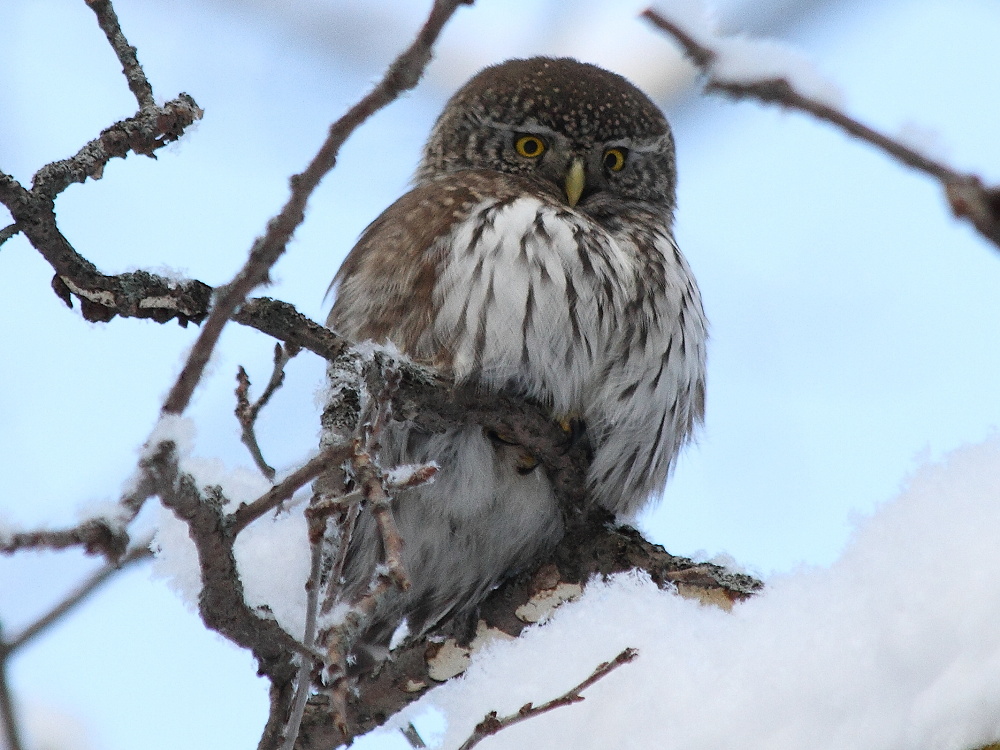 Угадайте, что за птица,Света яркого боится?

(Сова)
?
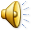 В зимний день среди ветвей Стол накрыт для всех гостей!
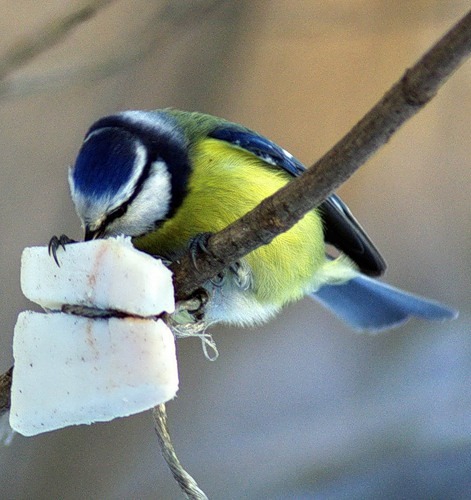 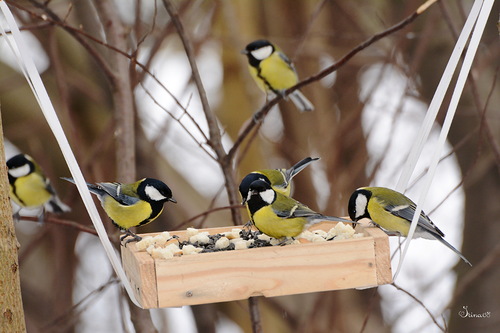 ?
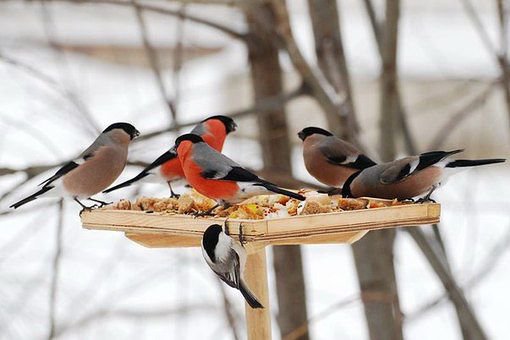 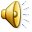 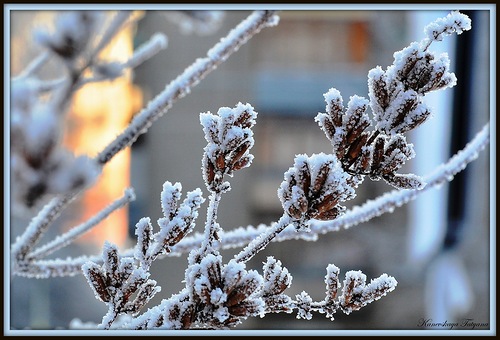 Спасибо за правильные ответы!!!
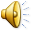